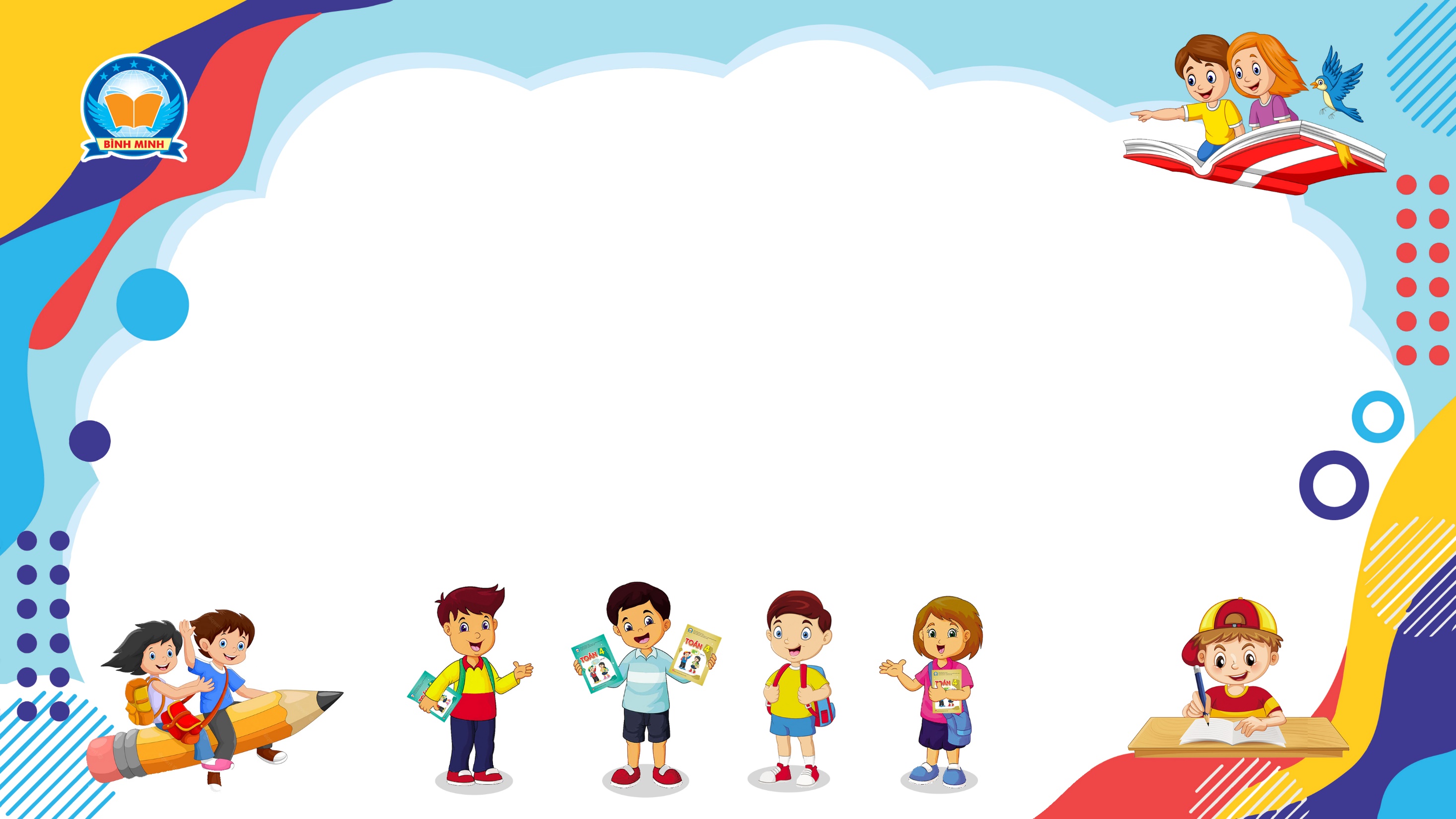 Bài 96
HÌNH TRÒN, TÂM,
ĐƯỜNG KÍNH, BÁN KÍNH
(Sách giáo khoa Toán 3 - Tập hai - Trang 12)
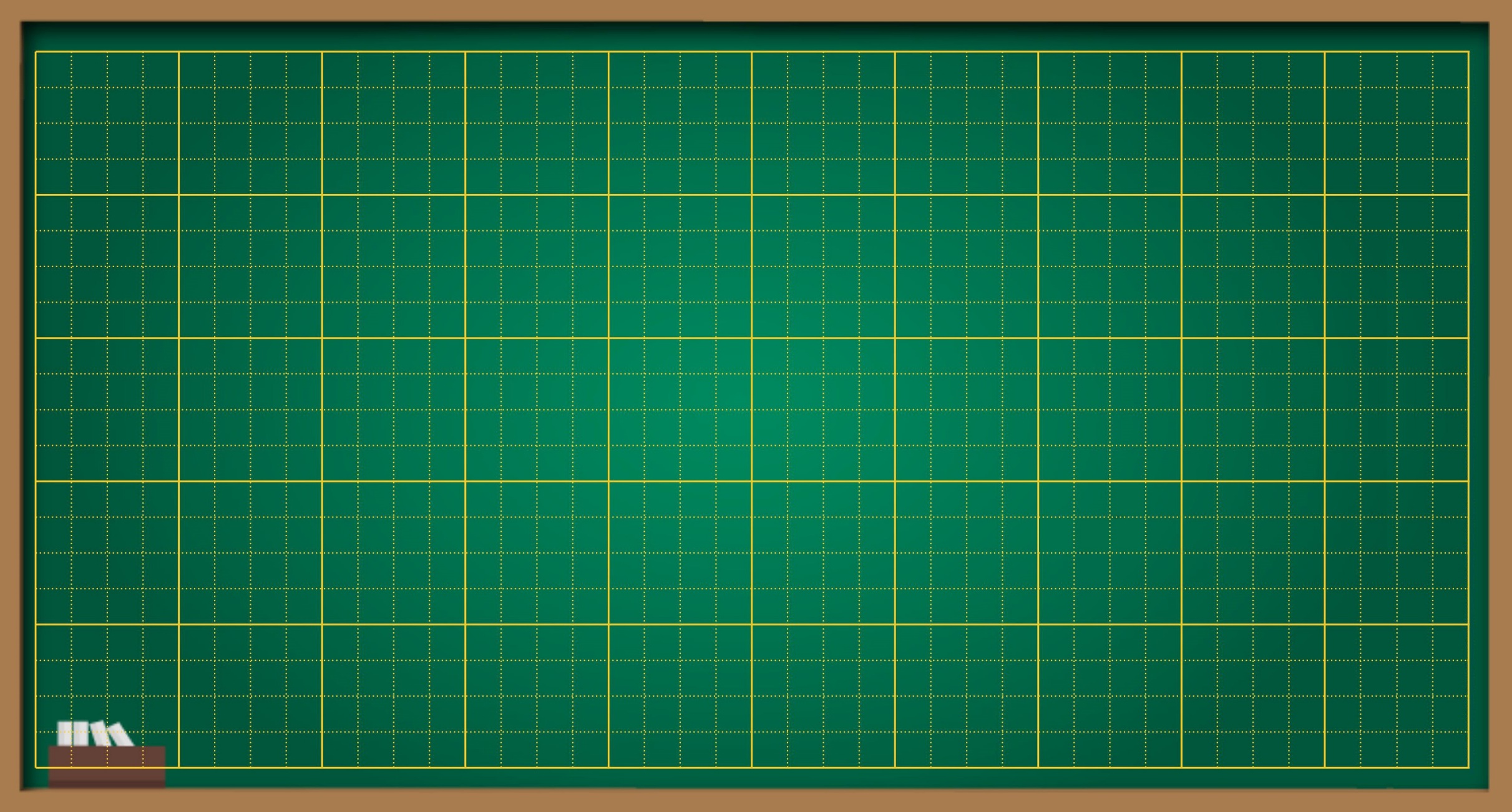 Thứ … ngày … tháng … năm ….
Bài 96
Hình tròn, tâm, đường kính, bán kính
KHỞI ĐỘNG
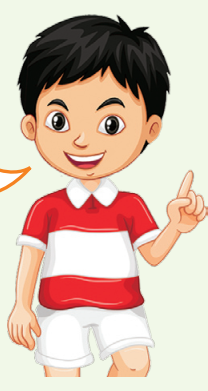 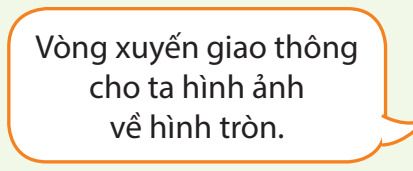 -   Hình chữ nhật có các yếu tố: đỉnh, góc, cạnh, ….
  -   Vậy hình tròn có những yếu tố  tương tự nào không?
Khám phá
Tâm, bán kính và đường kính của hình tròn
      Trong hình bên:
O là tâm của hình tròn; 
OC là bán kính, AB là đường kính của hình tròn. 
      Trong hình tròn bên:
O là trung điểm của đường kính AB;
Các bán kính có độ dài bằng nhau;
Độ dài của đường kính gấp 2 lần độ dài của bán kính.
b) Vẽ đường tròn
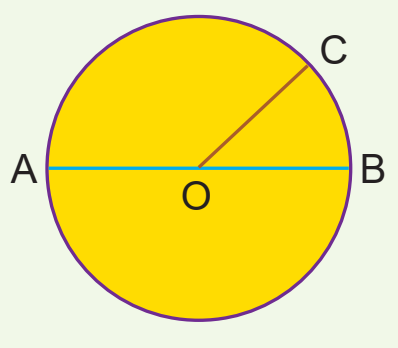 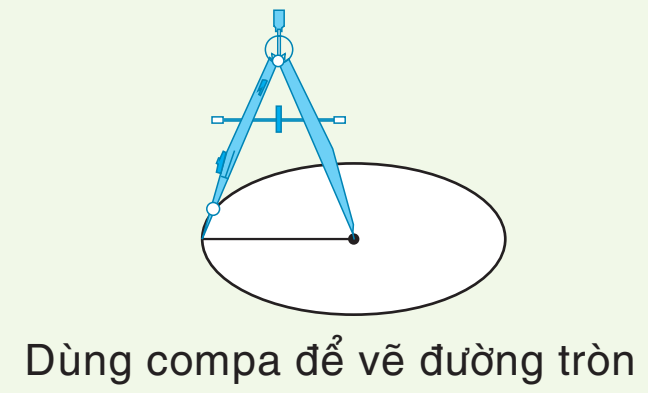 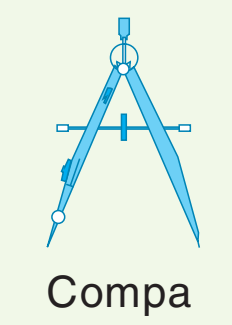 Bài 3.
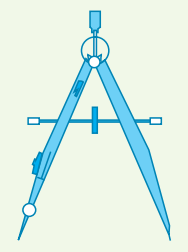 O
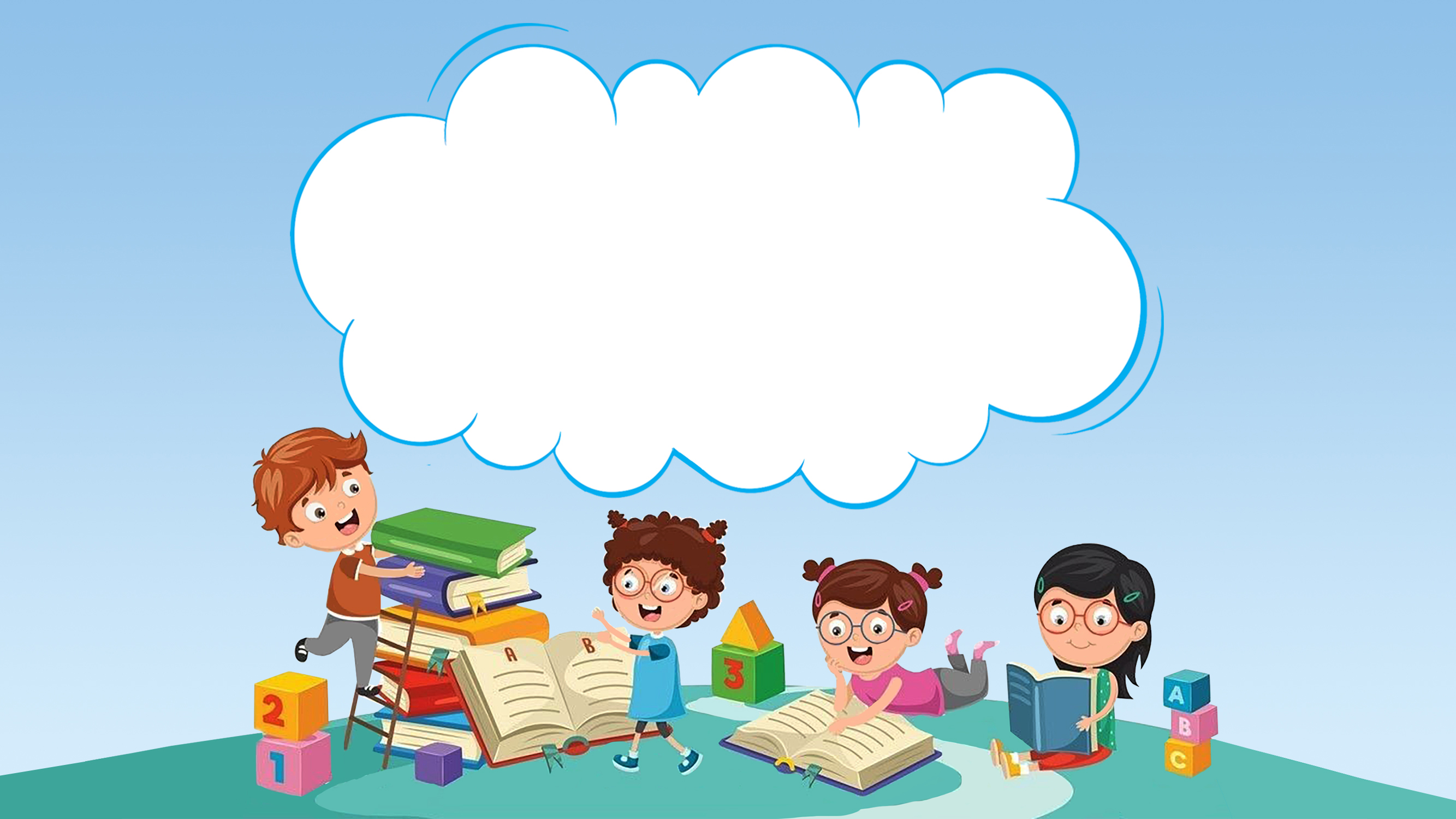 THỰC HÀNH
LUYỆN TẬP
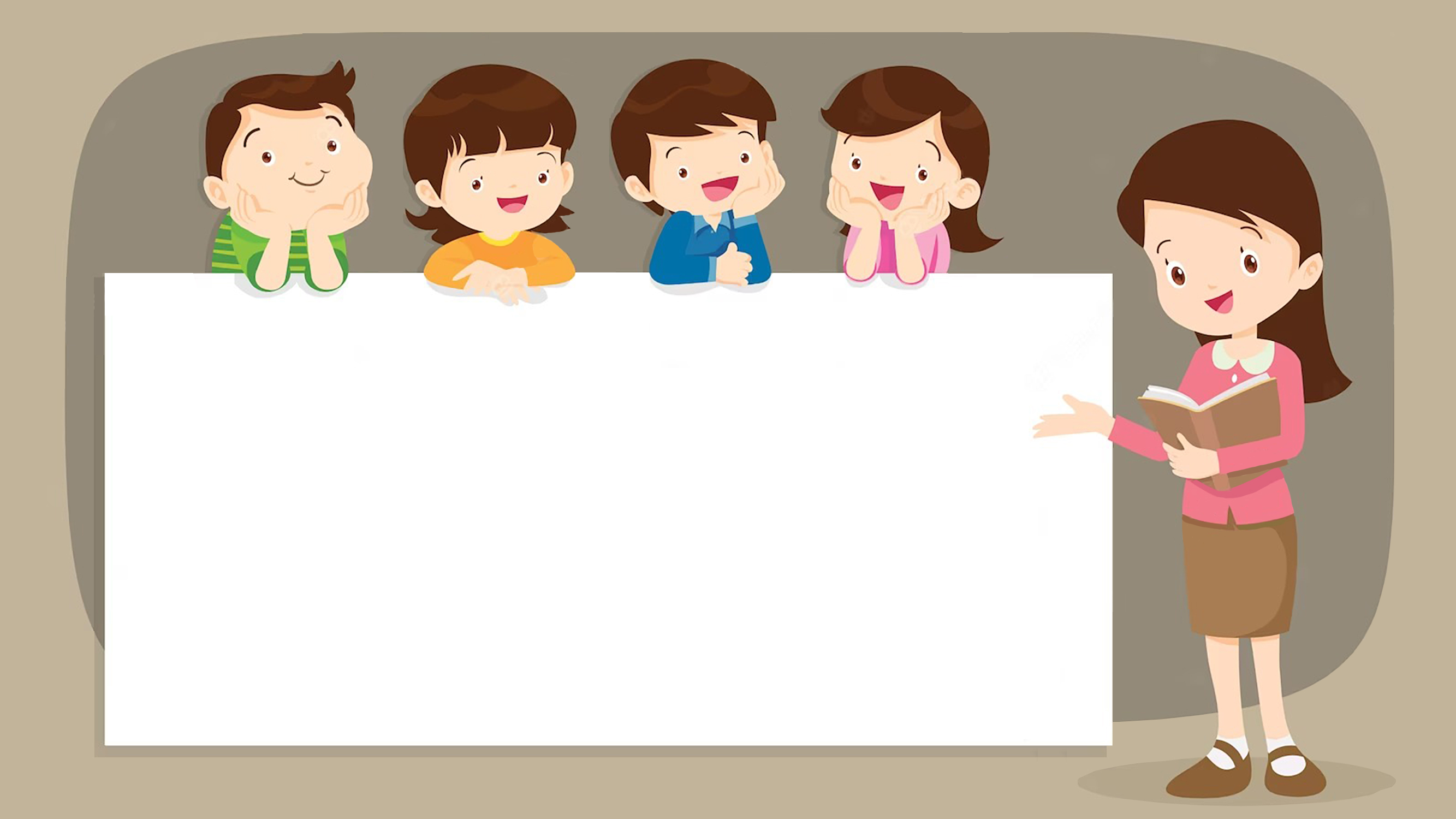 DẶN DÒ
1. 
2.
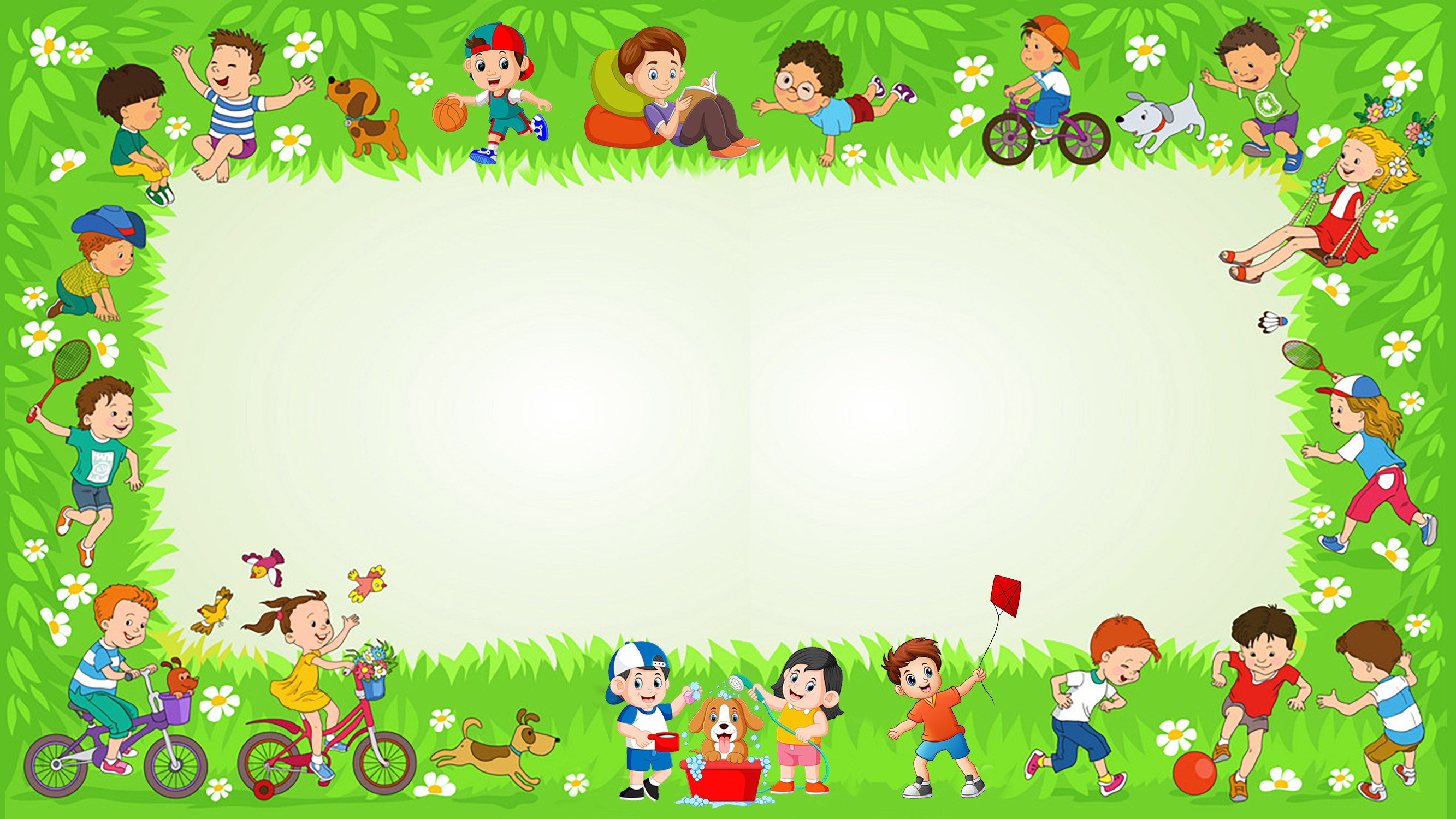 Chúc các emhọc tốt
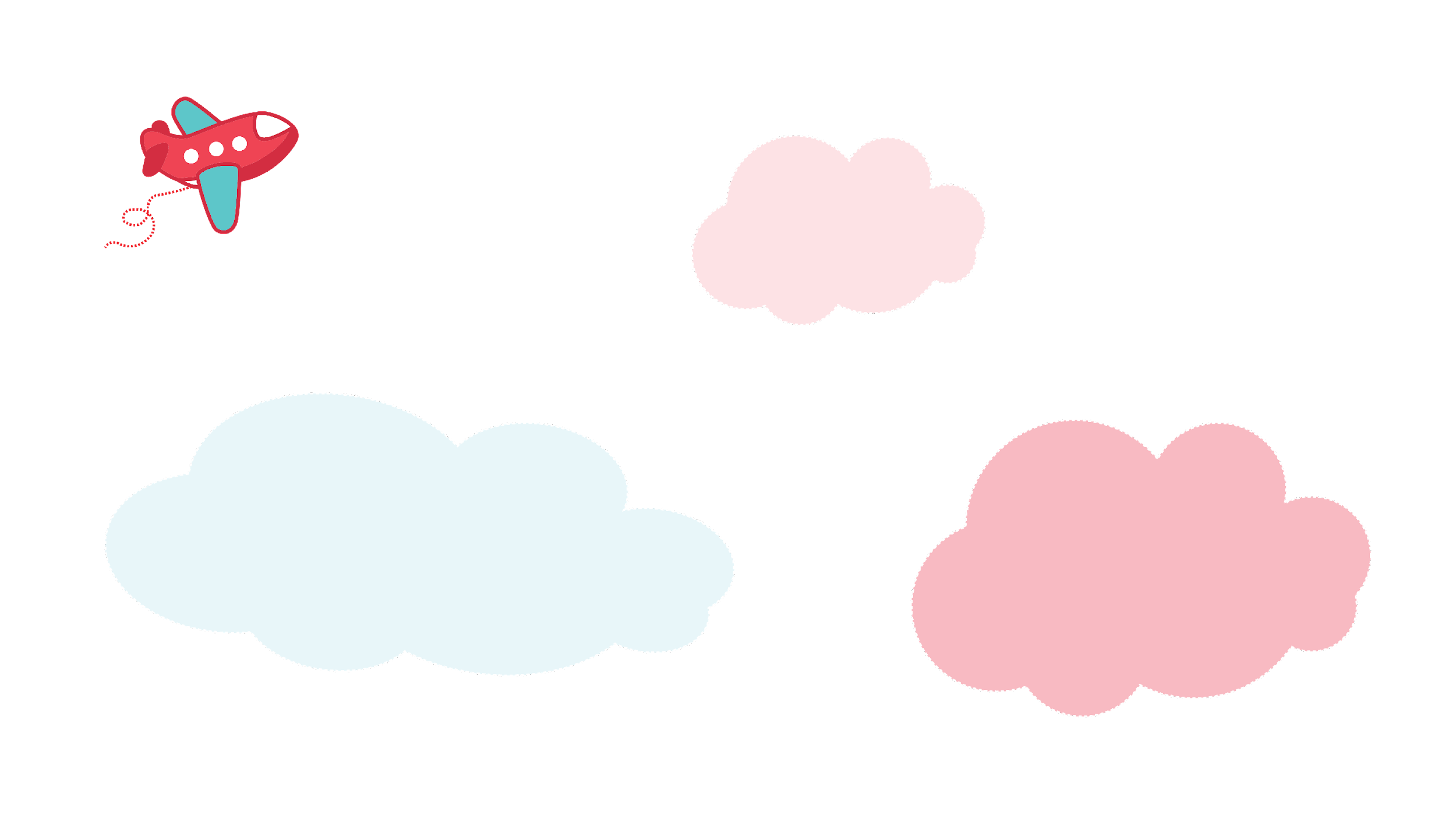 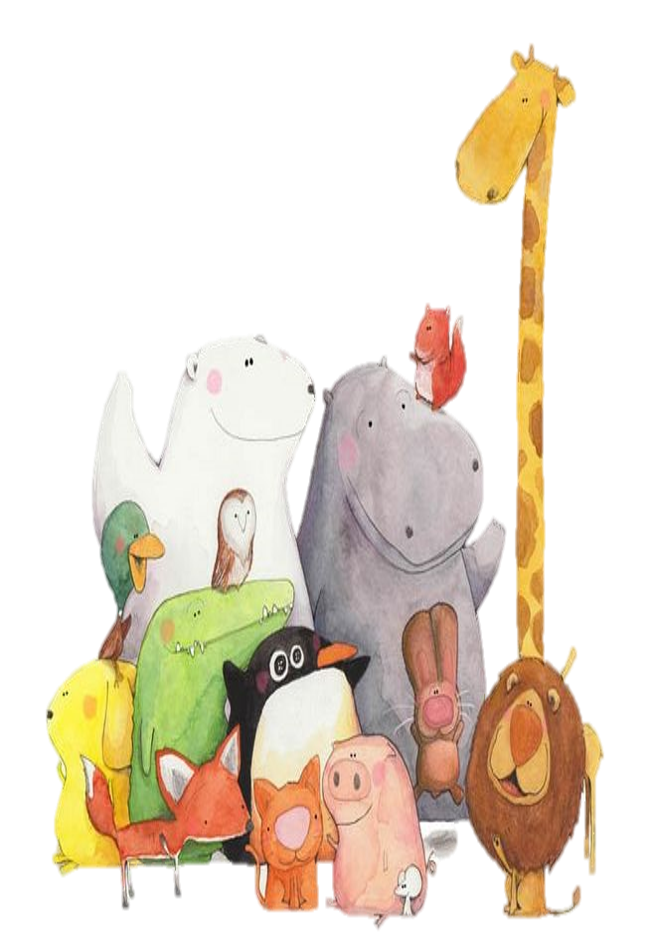 Tạm biệt các em!
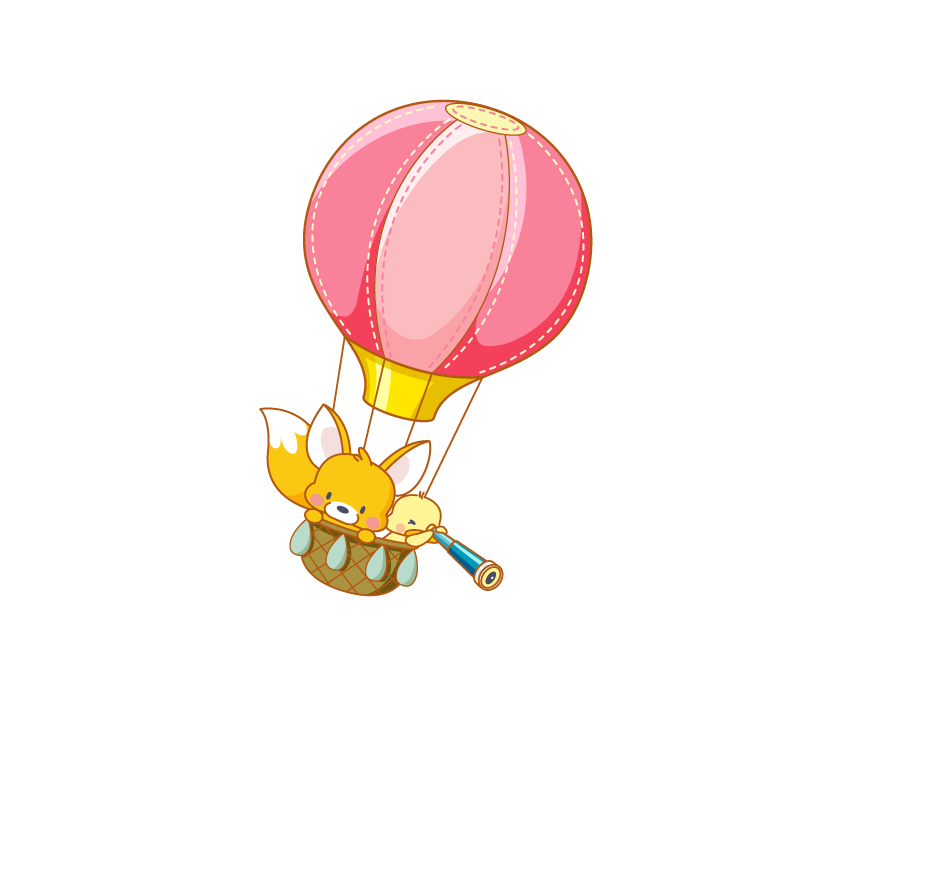